This study looked at the at the effects of cannabis in patients with cirrhosis
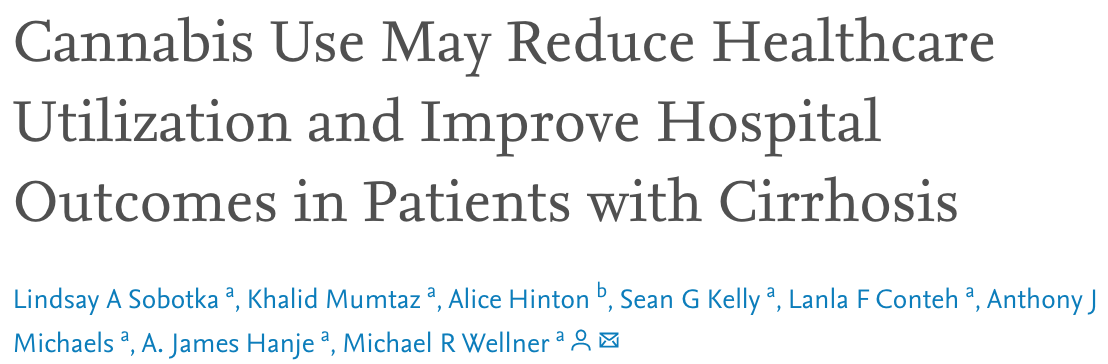 The authors found that, after cannabis legalization, medical cannabis use was associated with decreased hospital utilization and mortality among cirrhosis patients
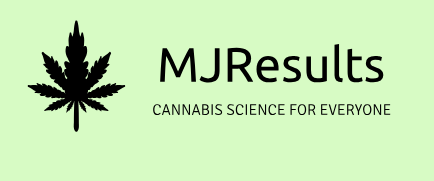 Main point:
The prevalence of cirrhosis is significantly increasing in the US, as is the prescription of medicinal cannabis. 
Cannabis has been noted as being effective in some digestive system diseases, including cirrhosis. 
Studies in animals suggest that cannabinoids, a primary compound in cannabis, can be effective in combating some aspects of cirrhosis, but there is not a lot of data on how this might translate to an effect in humans.
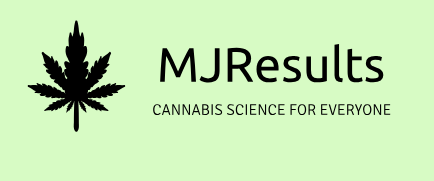 Results:
The authors performed a retrospective analysis using data from the State Inpatient Database (SID) to evaluate patients from Colorado and Washington. 
They used data from 2011 (17,520 patients) to represent patient habits prior to cannabis legalization and data from 2015 (21,917 patients) to represent things after cannabis legalization.  
It is unclear how information on cannabis use was collected. 
The authors studied the impact of cannabis on the rate of hospital admissions for hepatic decompensation, healthcare utilization and mortality in patients with cirrhosis. 
Cannabis use among patients with cirrhosis was detected in 2.1% of patients admitted to the hospital in 2011 and 5.3% of patients in 2015.
After legalization, cirrhosis patients using cannabis had a lower rate of admission related to hepatorenal syndrome and ascites (specific features of hepatic decompensation).
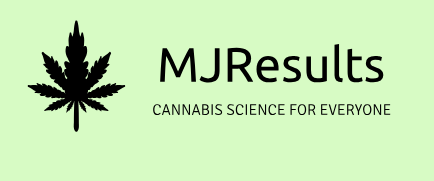 Results:
No significant difference was seen in admission rates for symptoms of hepatic encephalopathy and variceal bleeding between cirrhosis patients using cannabis after legalization and those not using it. 
After legalization, patients with cirrhosis who used cannabis had a decreased length of stay in the hospital, decreased total hospital charges, and a decrease in mortality while in the hospital compared to those not using cannabis or using cannabis prior to legalization.
There was no significant difference in hospital length of stay, hospital charges or inpatient mortality between patients who did not did not use cannabis in 2011.
For patients with cirrhosis due to reasons other than alcohol and hepatitis C, there was a higher risk of admission for hepatic encephalopathy if they used cannabis and a decreased risk if they did not.
Patients with cirrhosis due to hepatitis C infection who used cannabis had a lower risk of mortality than patients with cirrhosis due to alcohol or other causes.
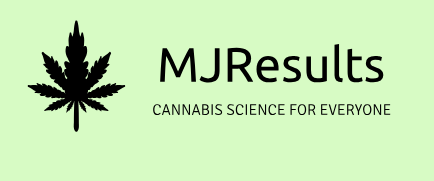 Conclusions:
Medical cannabis use is associated with improved patient and hospital outcomes among patients with cirrhosis, but there were mixed results when looking at hospital admissions for hepatic decompensation. 
After legalization, the authors noted a trend towards decreased hospital utilization and mortality among patients who used cannabis, which may be a result of patients taking more consistent and regulated doses of cannabis. 
However, they recommend that these retrospective observations be confirmed by randomized longitudinal studies.
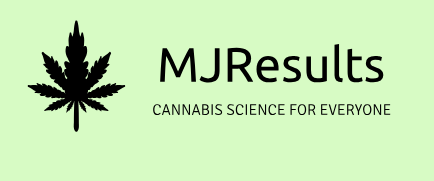